График РЭ
Регистрации участников регионального этапа всероссийской олимпиады школьников в муниципальном образовании город Краснодар
в 2024-2025 учебном году
В сроки, утверждаемые Региональным Оператором, участники РЭ предоставляют в общеобразовательные организации:
анкету с данными для заполнения муниципальной заявки;
согласие родителя (законного представителя) участника РЭ или участника РЭ (при достижении им 14-летнего возраста) на обработку персональных данных;
согласие родителя (законного представителя) участника РЭ или участника РЭ (при достижении им 14-летнего возраста) на распространение персональных данных.
Сканированные копии документов, заполненная заявка на участие в РЭ передаются общеобразовательными организациями в МУ ДО «Малая академия» в сроки, утверждаемые департаментом образования администрации муниципального образования город Краснодар.

При отказе от участия в РЭ родители (законные представители) заполняют заявление об отказе на имя министра образования, науки и молодежной политики Краснодарского края, копия которого передается в МУ ДО «Малая академия».
Заявка на РЭ ВсОШ
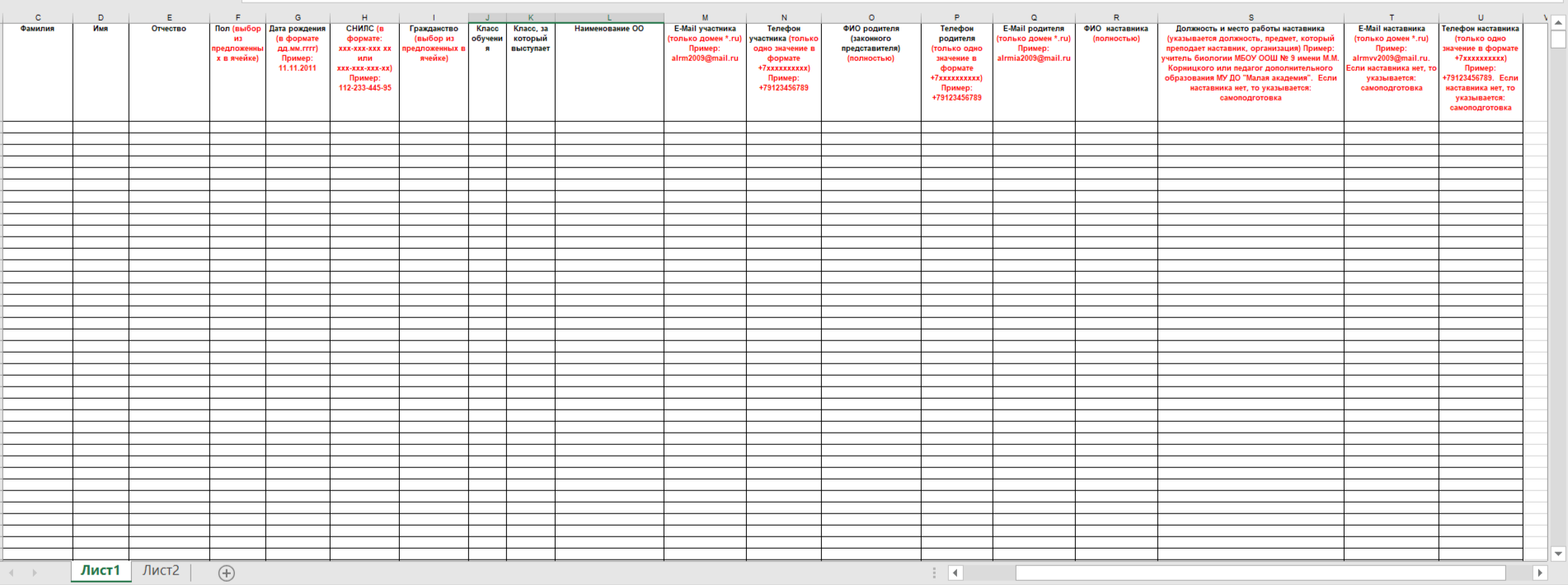 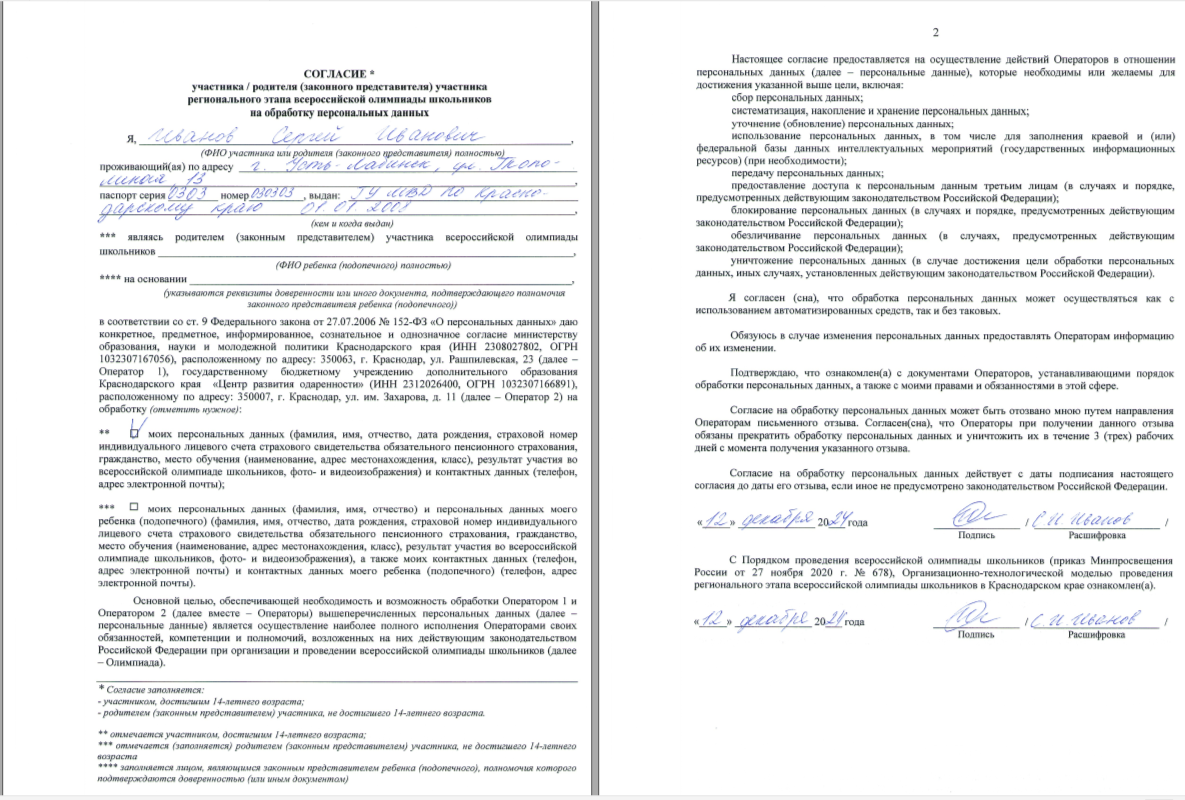 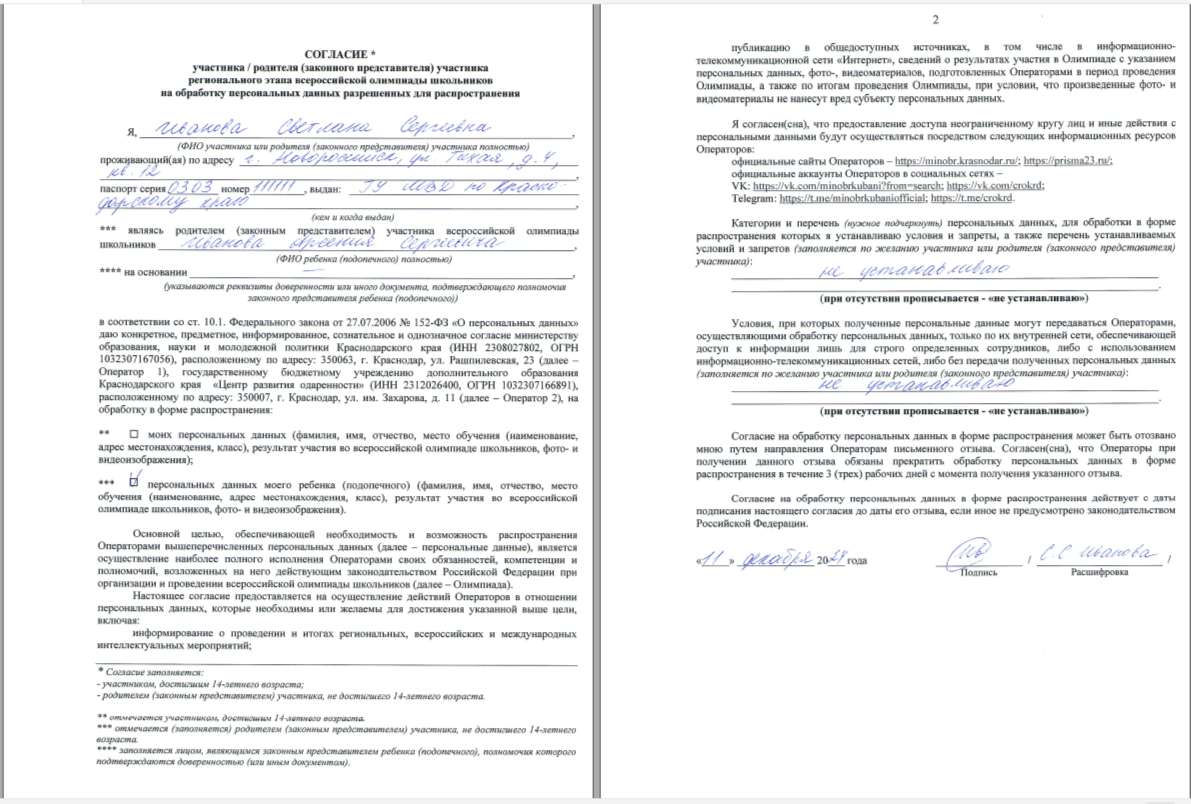 Согласия с изменениями (при крайней необходимости)
В установленные сроки общеобразовательным организациям необходимо предоставить в МУ ДО «Малая академия» по электронной почте на адрес: mun.olimpiada@yandex.ru:
1. Сканированные копии анкет участников РЭ, подписанные собственноручно (каждая анкета сканируется отдельным файлом в формате PDF, наименование файла включает в себя ОО, предмет и ФИО участника, например: 101_испанский_Иванов.И.А.).
2. Сведения об участнике РЭ (таблица в формате EXCEL, заполненная строго по образцу), в некоторых столбцах необходимо будет выбрать значения из предложенных в ячейке. Таблица заполняется в соответствии с информацией из анкеты участника РЭ.
3. Сканированные копии согласий на обработку персональных данных и на распространение персональных данных (по два на каждого участника олимпиады, каждое согласие сканируется отдельным файлом в формате PDF), наименование файла включает в себя ОО, ФИО, ПД, например: 101_Иванов.И.А._обработка_ПД; 101_Иванов.И.А._распространение_ПД.
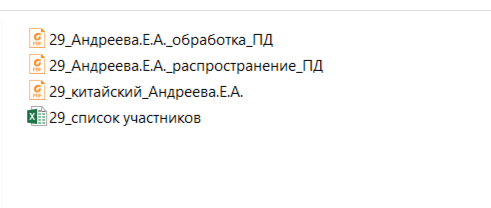 При прохождении участника еще на один предмет, анкета заполняется на новый предмет, согласия отправляются повторно